Algoritmusok és Adatszerkezetek I.
Hasítás a kriptográfiában
2020. október

8. hét – 7. videó
S08E07
Hasítás a kriptográfiában
Egy rendszer felhasználónév-jelszó párjait hogyan tároljuk?

Ha a jelszavakat magukat eltároljuk akkor az komoly biztonsági rés!!!

Csak a jelszavak hasított értékét tároljuk. Egyirányú hasító függvényt használjunk!
Hasítás a kriptográfiában
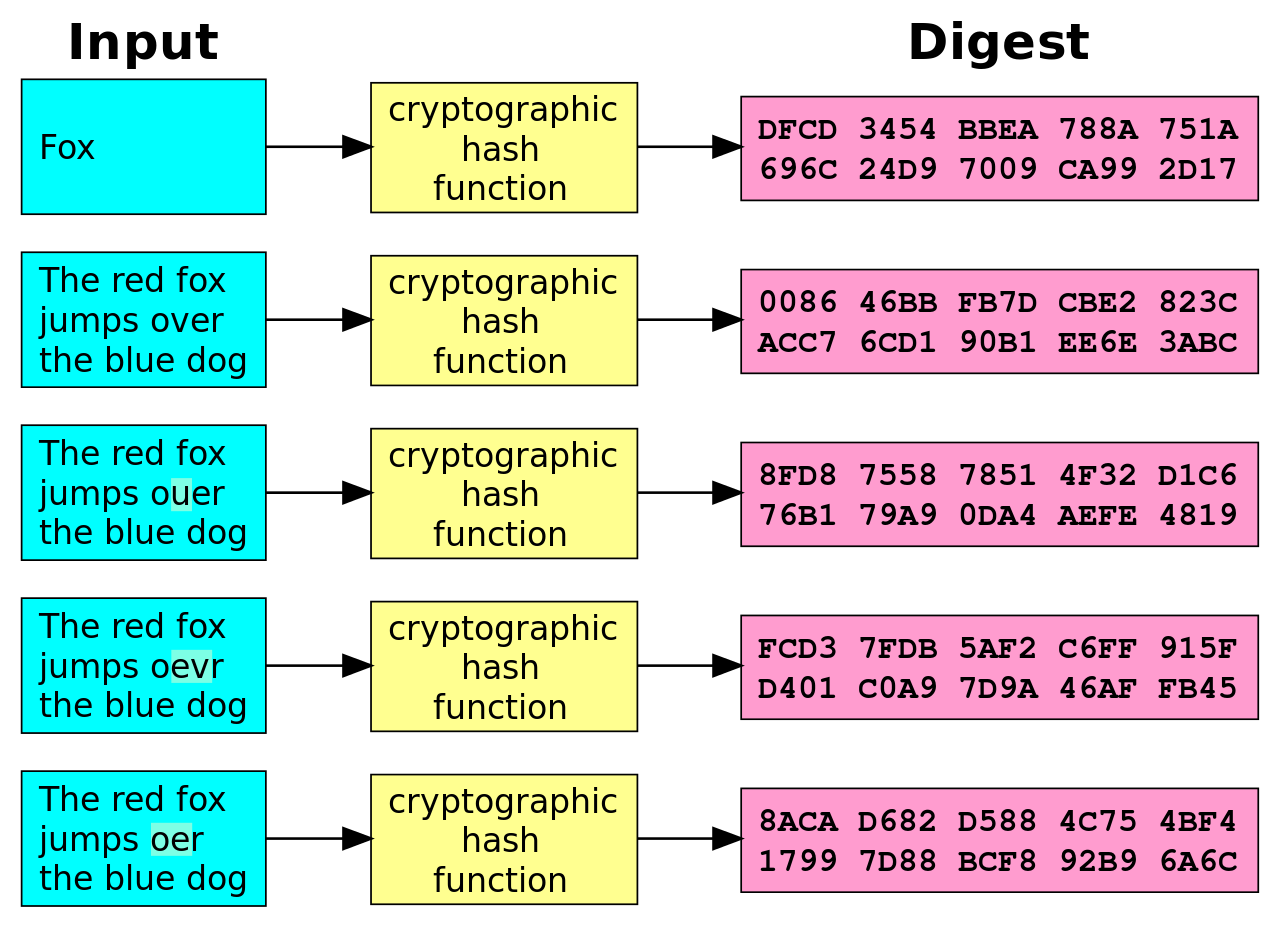 Forrás: https://en.wikipedia.org/wiki/Cryptographic_hash_function#/media/File:Cryptographic_Hash_Function.svg